AI NHANH HƠN
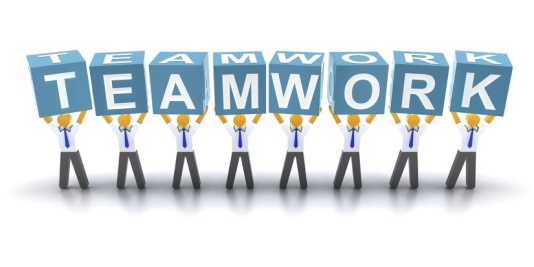 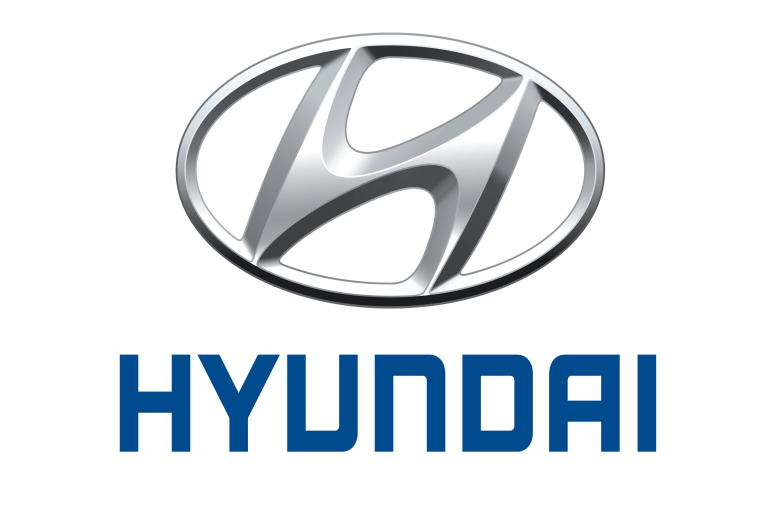 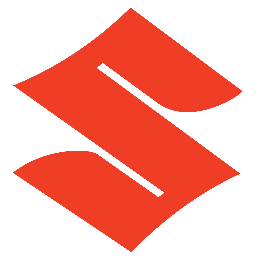 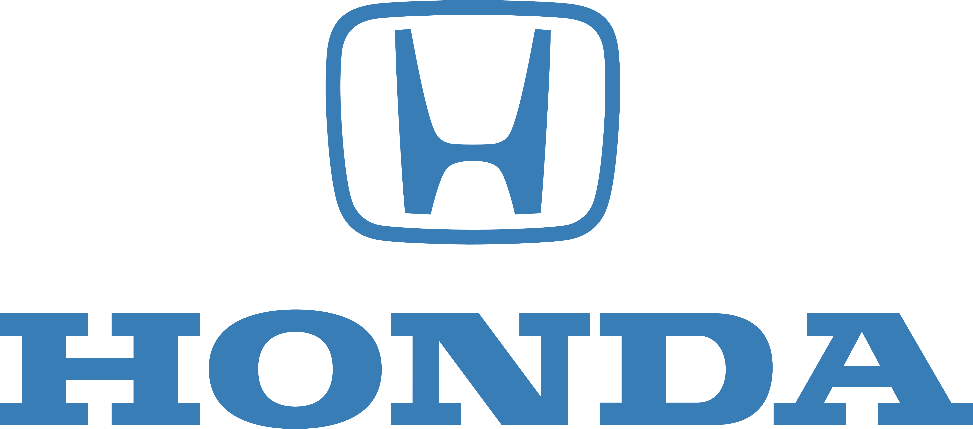 Suzuki
honda
HUYNDAI
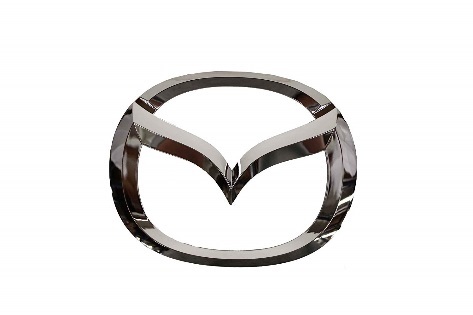 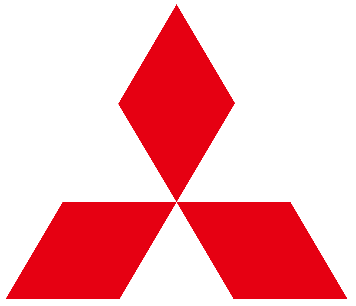 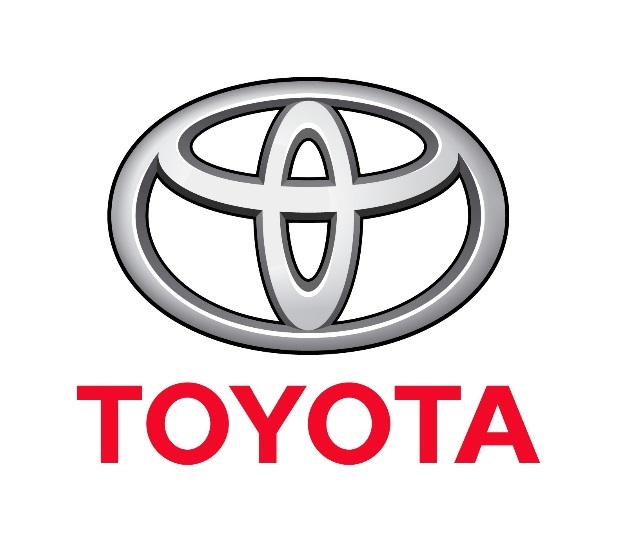 + Các thương hiệu xe này đến từ những nước nào? Nhà em có không?
+ Em biết gì về quốc gia đó?
Suzuki
kia
Toyota
AI NHANH HƠN
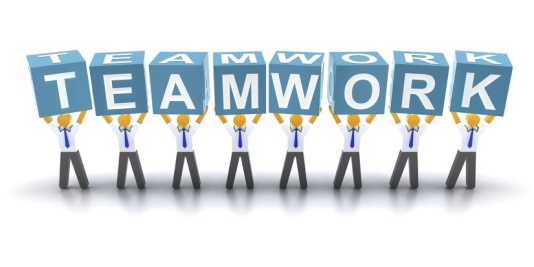 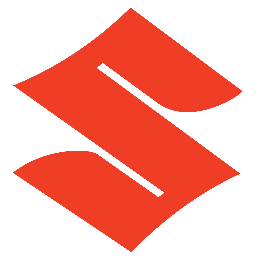 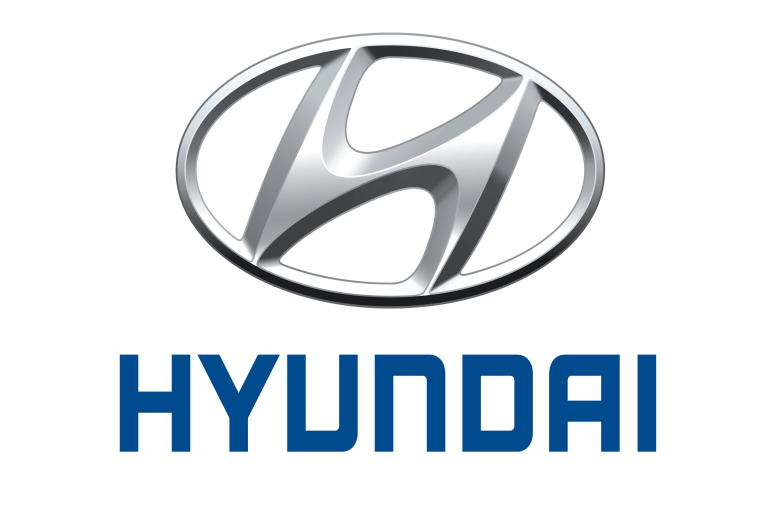 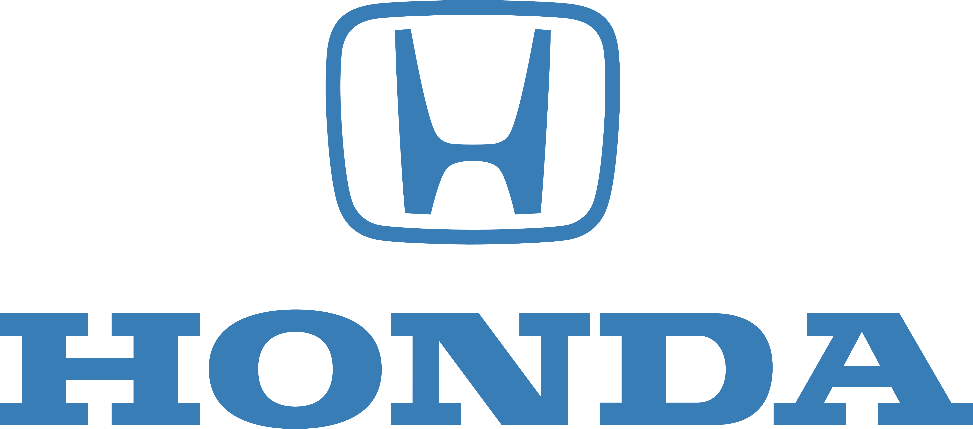 + Các thương hiệu xe này đến từ những nước nào? Nhà em có không?
+ Em biết gì về quốc gia đó?
Suzuki-NB
Honda- NB
HUYNDAI-HÀN QUỐC
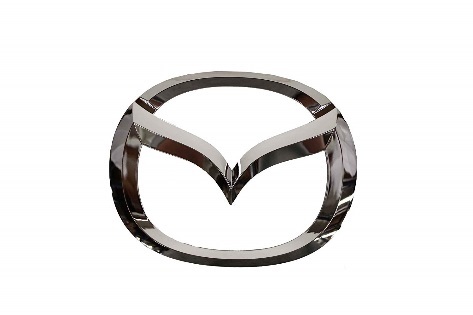 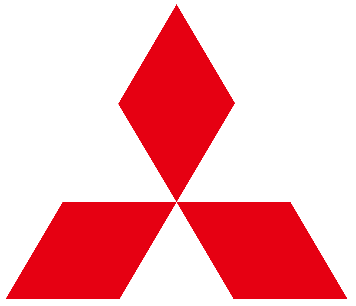 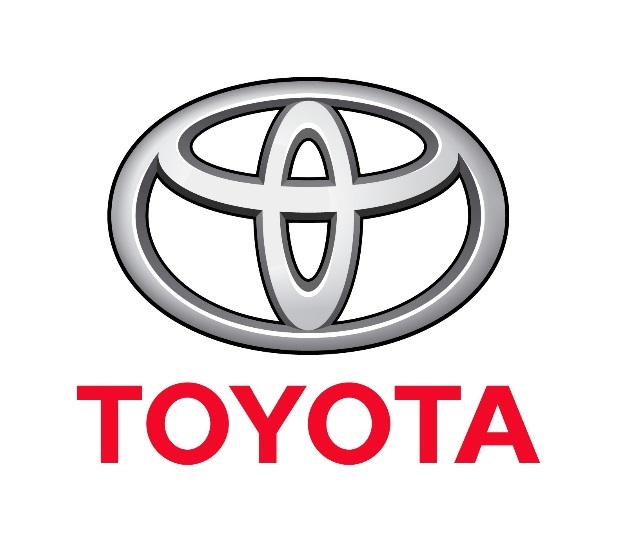 Suzuki-NB
Kia- HQ
Toyota-NB
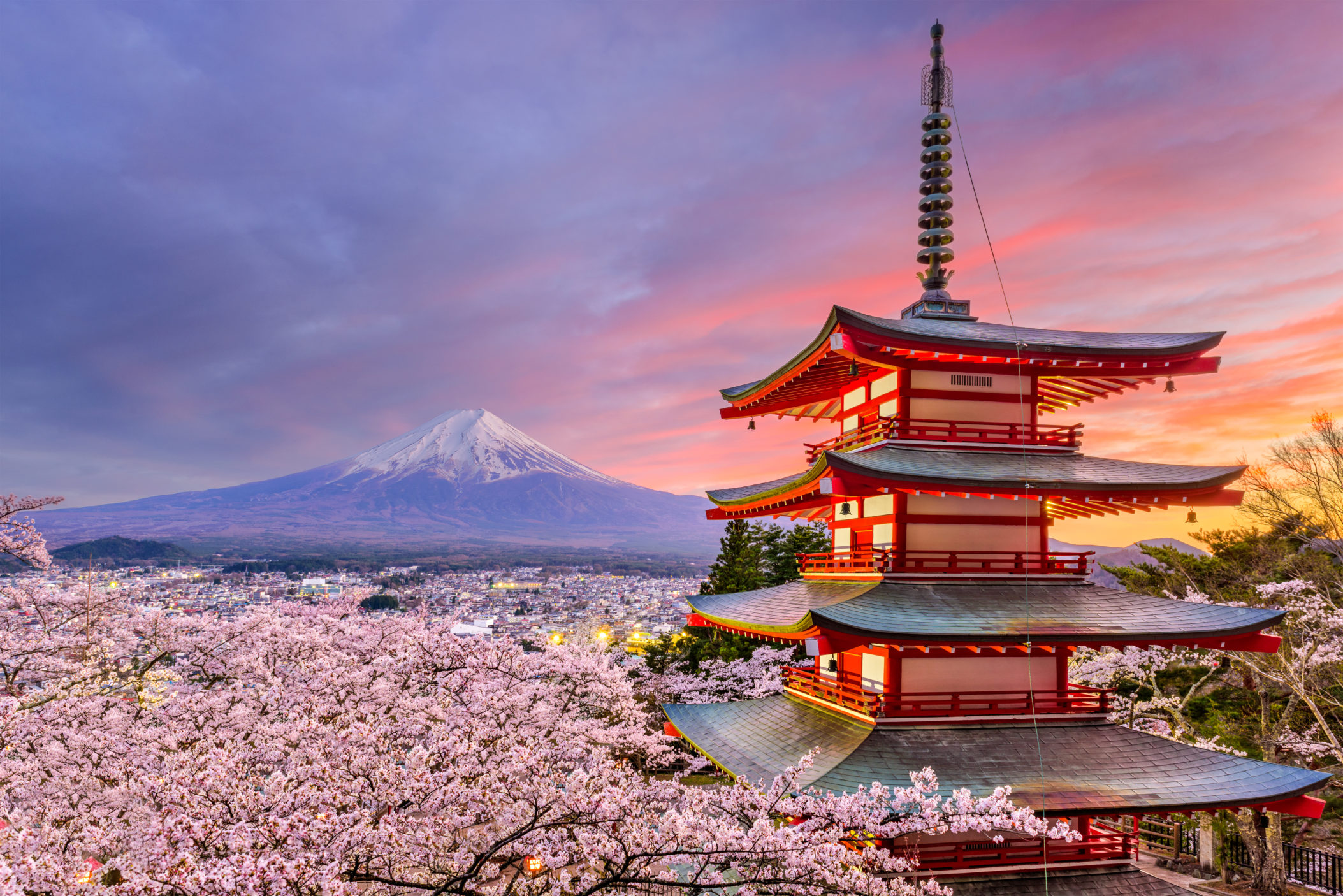 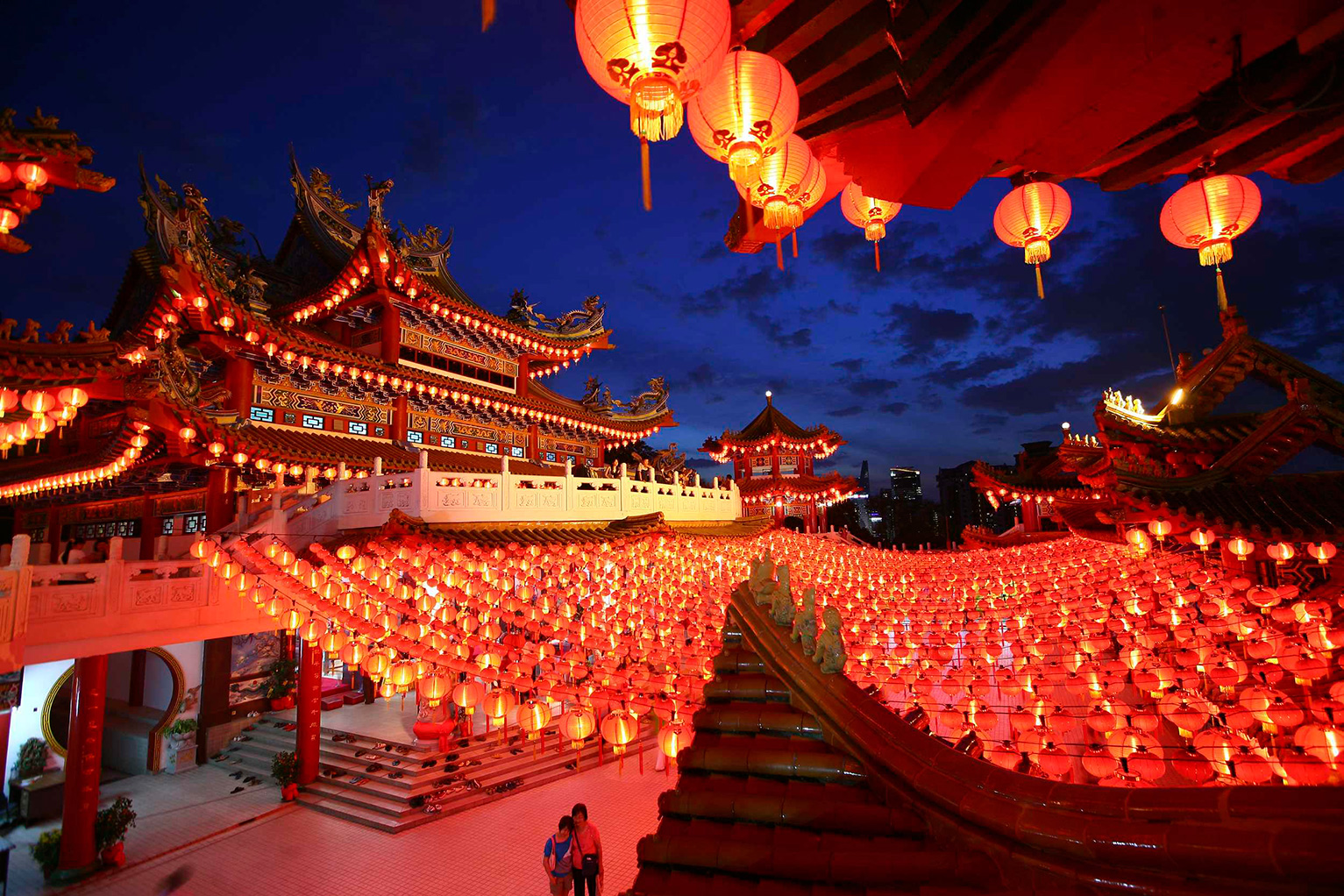 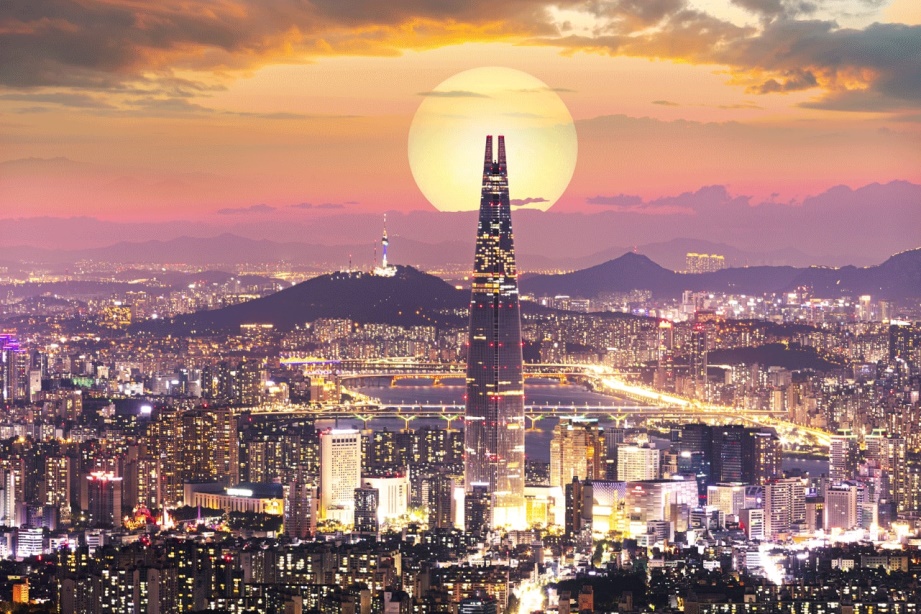 BÀI 13
TÌNH HÌNH PHÁT TRIỂN 
KT – XH KHU VỰC ĐÔNG Á
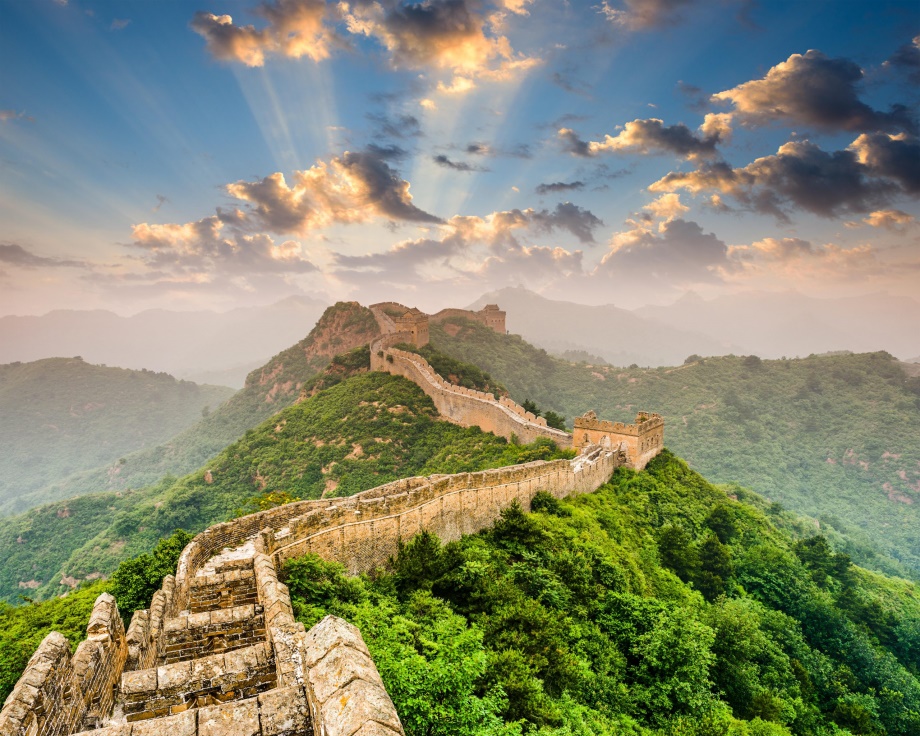 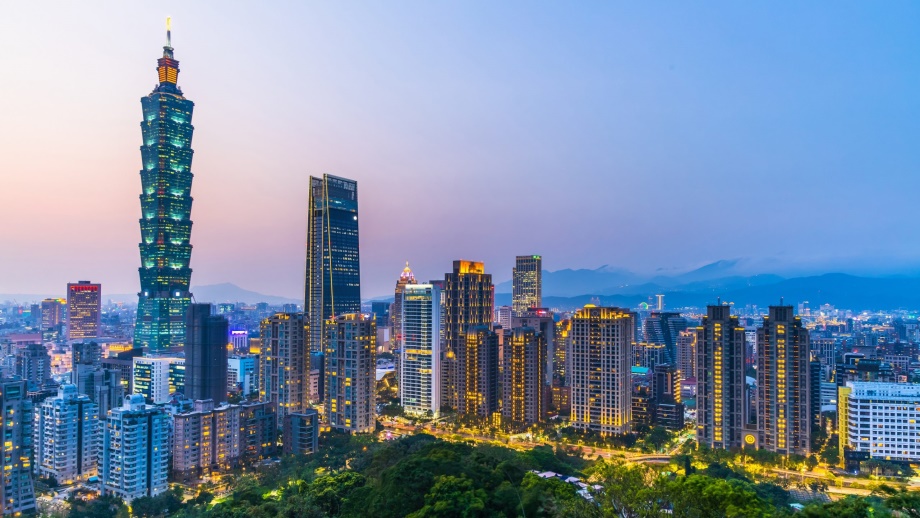 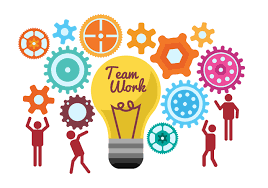 CHUYÊN GIA DÂN SỐ
35.79
14.46
5.85
1.47
42.43
Tính nhanh tỉ trọng dân số các khu vực ở châu Á 2018 và kết luận về DS khu vực ?
1. KHÁI QUÁT VỀ DÂN CƯ VÀ ĐẶC ĐIỂM PTKT KHU VỰC ĐÔNG Á
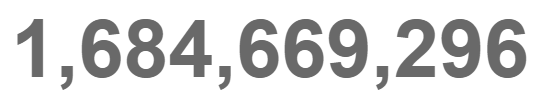 1.1 Dân cư
Là châu lục có dân số đông nhất thế giới
Dân số vẫn tiếp tục tăng nhanh
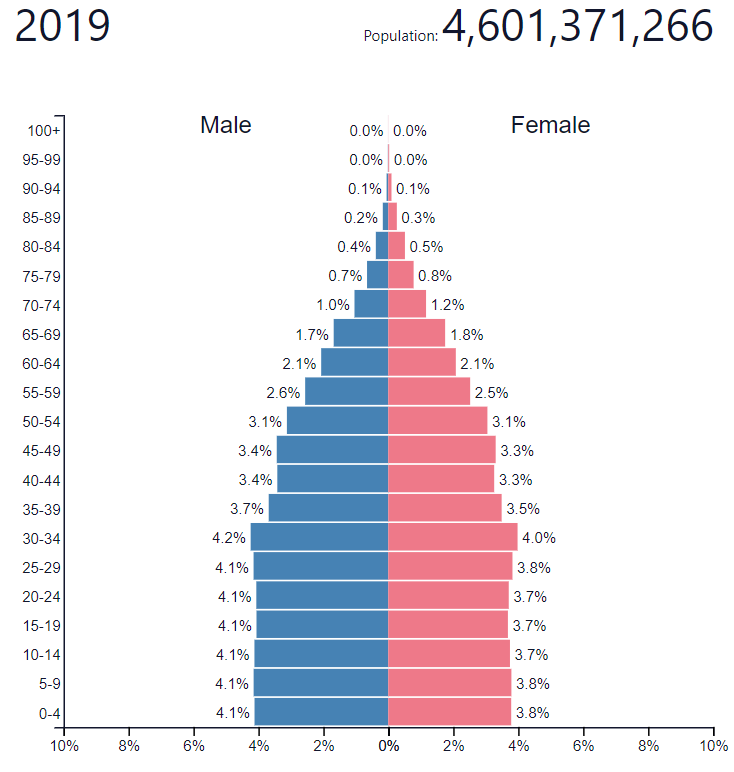 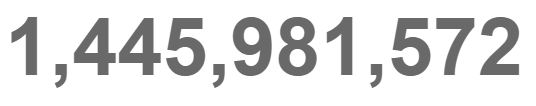 Nhật Bản
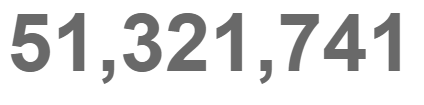 Hàn Quốc
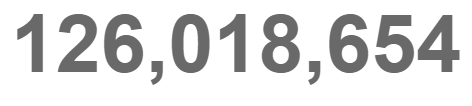 Triều Tiên
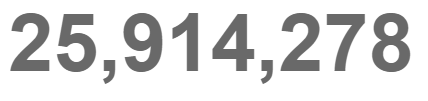 Trung Quốc
Ghép nhanh Dân số và tên nước tương ứng
THÁP DÂN SỐ ĐÔNG Á
1. KHÁI QUÁT VỀ DÂN CƯ VÀ ĐẶC ĐIỂM PTKT KHU VỰC ĐÔNG Á
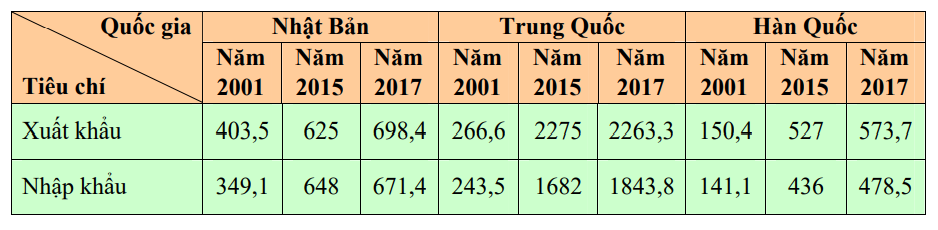 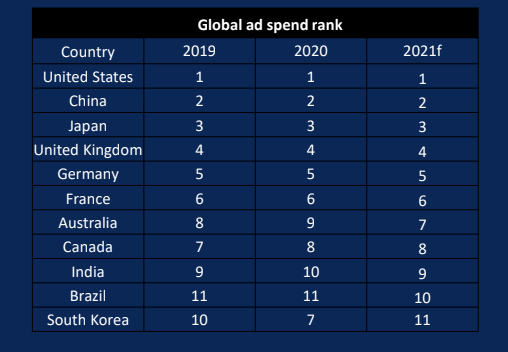 Những nền kinh tế lớn nhất 
thế giới
Quan sát 2 bảng hãy rút ra nhanh kết luận về kinh tế khu vực Đông Á
Trung Quốc: 14.72 nghìn tỉ USD
Nhật Bản: 5.15 nghìn tỉ USD
Hàn Quốc: 1.63 nghìn tỉ USD
Triều Tiên: 19 tỉ USD
1. KHÁI QUÁT VỀ DÂN CƯ VÀ ĐẶC ĐIỂM PTKT KHU VỰC ĐÔNG Á
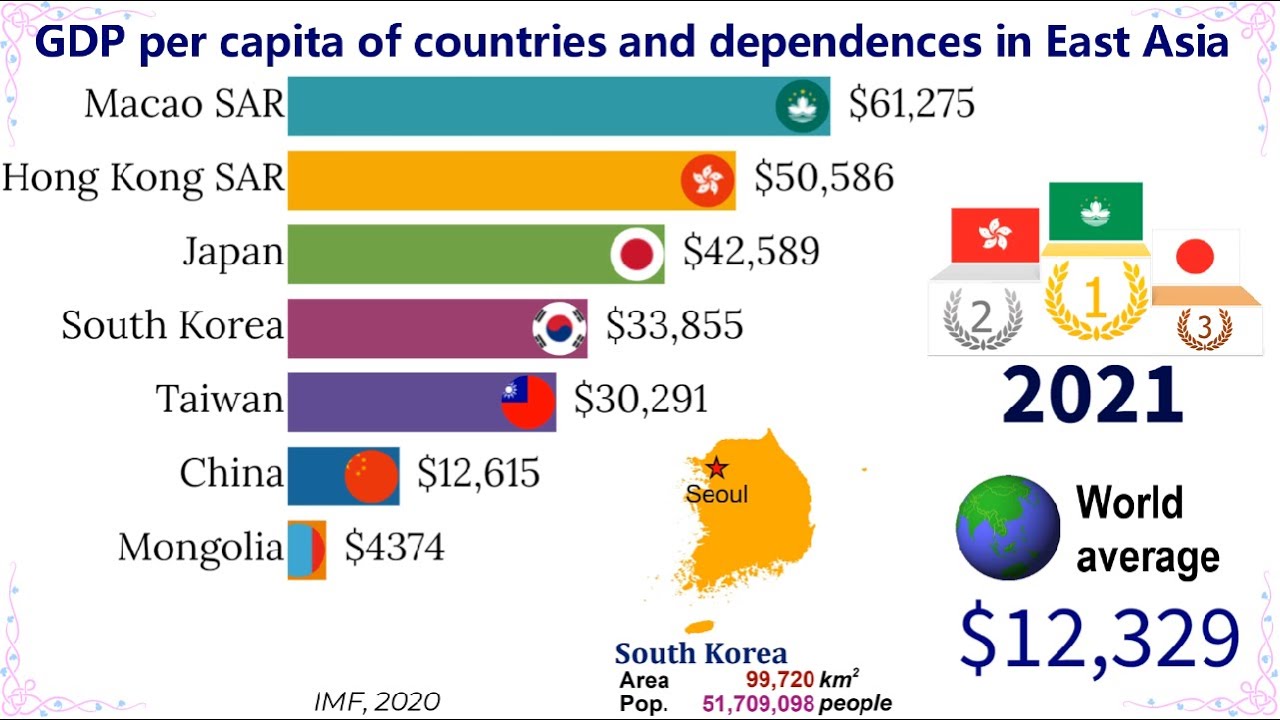 1.2. Đặc điểm phát triển kinh tế
- Sau CTTG thứ hai, nền kinh tế kiệt quệ, đời sống nhân dân rất cực khổ.
- Ngày nay, nền kinh tế Đông Á có đặc điểm:
+ Phát triển nhanh và duy trì tốc độ tăng trưởng cao.
+ Quá trình phát triển đi từ sản xuất thay thế hàng nhập khẩu đến sản xuất để xuất khẩu, điển hình là Nhật Bản, Trung Quốc và Hàn Quốc.
BÀI 13: TÌNH HÌNH PHÁT TRIỂN KT – XH KHU VỰC ĐÔNG Á
1.Khái quát về dân cư và đặc điểm phát triển kinh tế khu vực Đông Á 
- Đông Á là khu vực có số dân đông nhất châu Á, và nhiều hơn số dân các châu lục khác trên thế giới. Trung Quốc có số dân đông  nhất trong khu vực.
- Đông Á là khu vực có kinh tế phát triển nhanh, tốc độ tăng trưởng nhanh , quá trình phát triển đi từ sản xuất thay thế hàng nhập khẩu tiến đến sản xuất để xuất khẩu .
Nhóm 1 và 2: Nhật Bản.
Nhóm 3 và 4: Trung Quốc.
Nhóm 5 và 6: Hàn Quốc
2. ĐẶC ĐIỂM PHÁT TRIỂN CỦA MỘT SỐ QUỐC GIA ĐÔNG Á ( hs tự học)
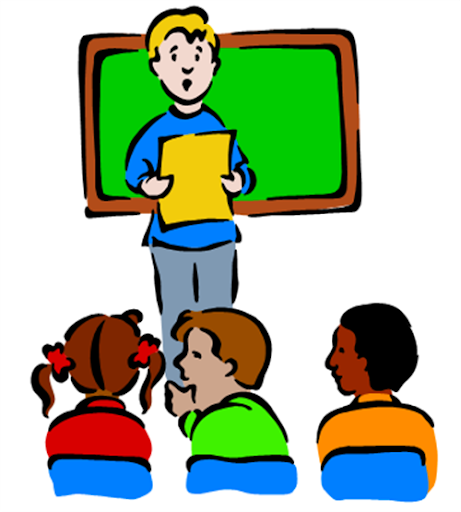 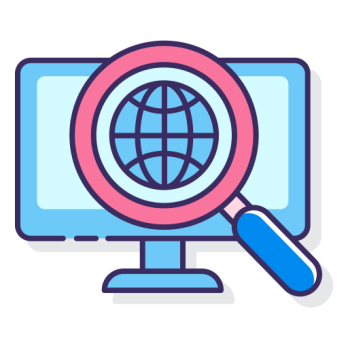 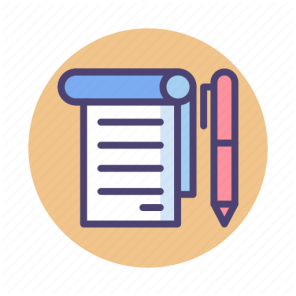 CHUYÊN GIA ĐÔNG Á
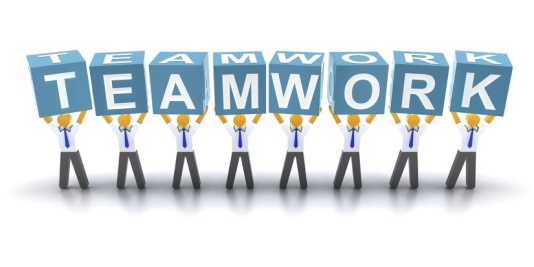 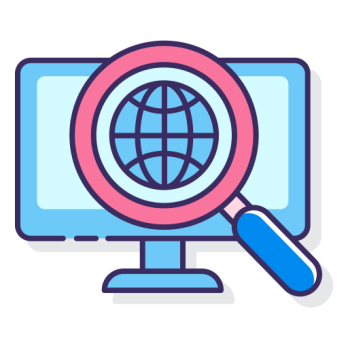 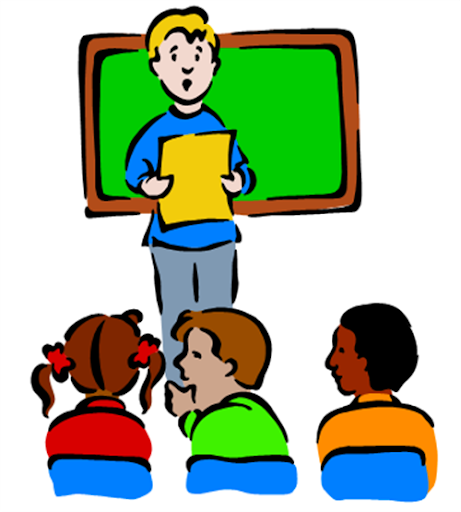 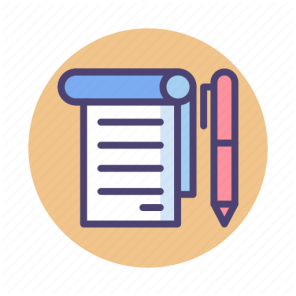 2.1 nhật bản
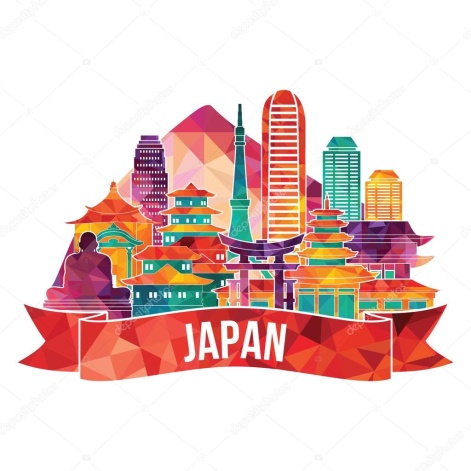 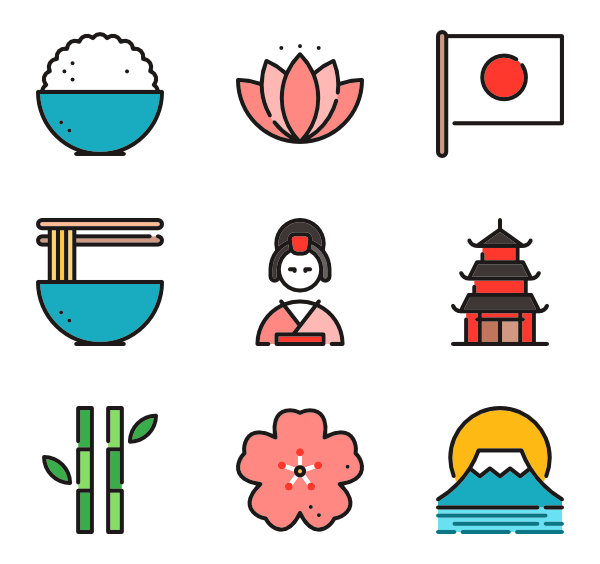 Khoa học kĩ thuật phát triển mạnh
Lao động trình độ cao
Hạ tầng đầu tư mạnh
Qui mô bình quân cao
Chất lượng cuộc sống, tuổi thọ cao
Kinh tế thứ 4 thế giới
Nhiều sản phẩm hàng đầu: tàu biển, điện tử, robot…
Thương mại phát triển mạnh
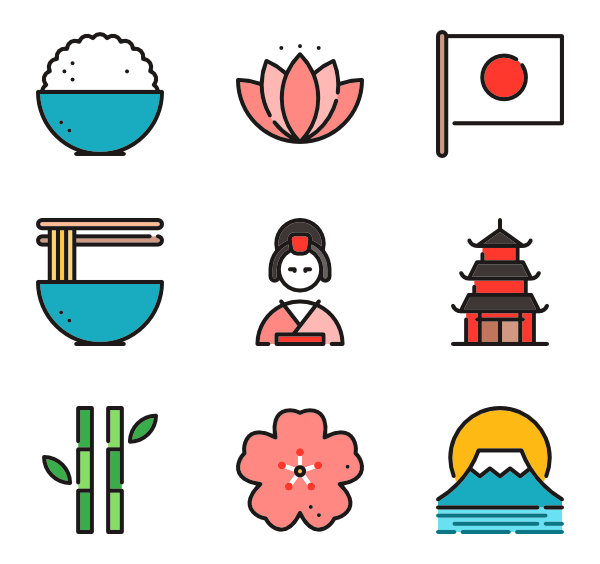 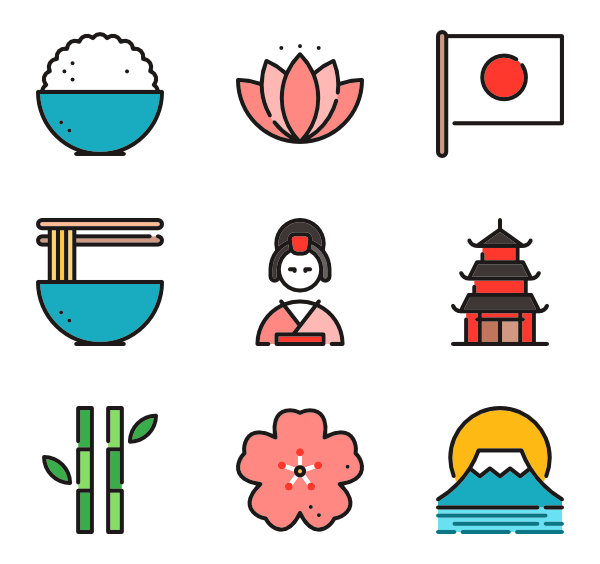 Công nghiệp nhật bản
2.2 trung quốc
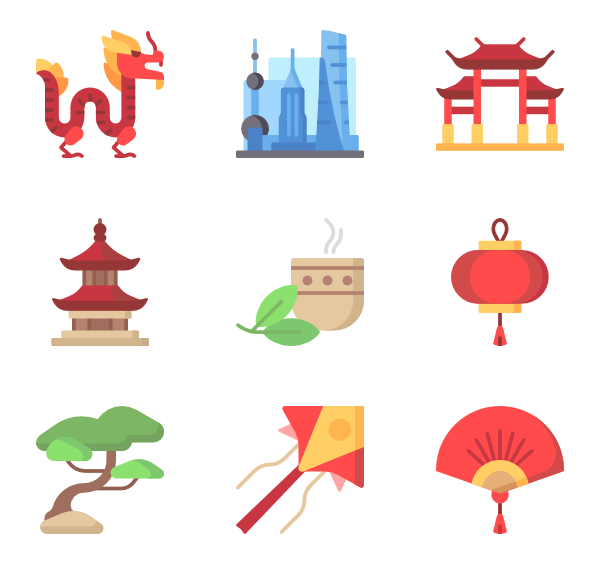 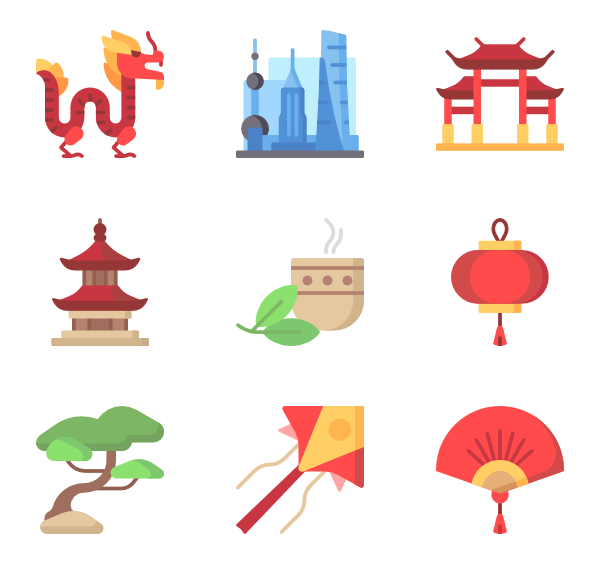 Dân đông, thị trường lớn
Tài nguyên dồi dào
Chính sách, lao động
Chất lượng cuộc sống tăng
Các vấn đề tài nguyên, môi trường
Tăng trưởng nhanh nhất
Thị trường số 1
Sản lượng nông nghiệp, CN cao nhất thế giới
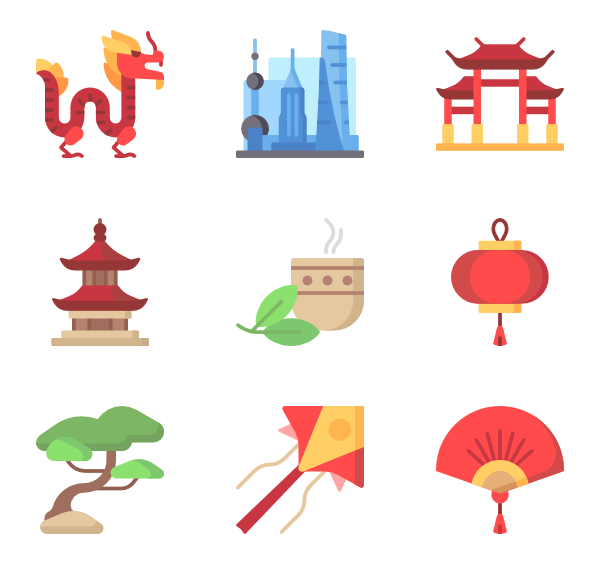 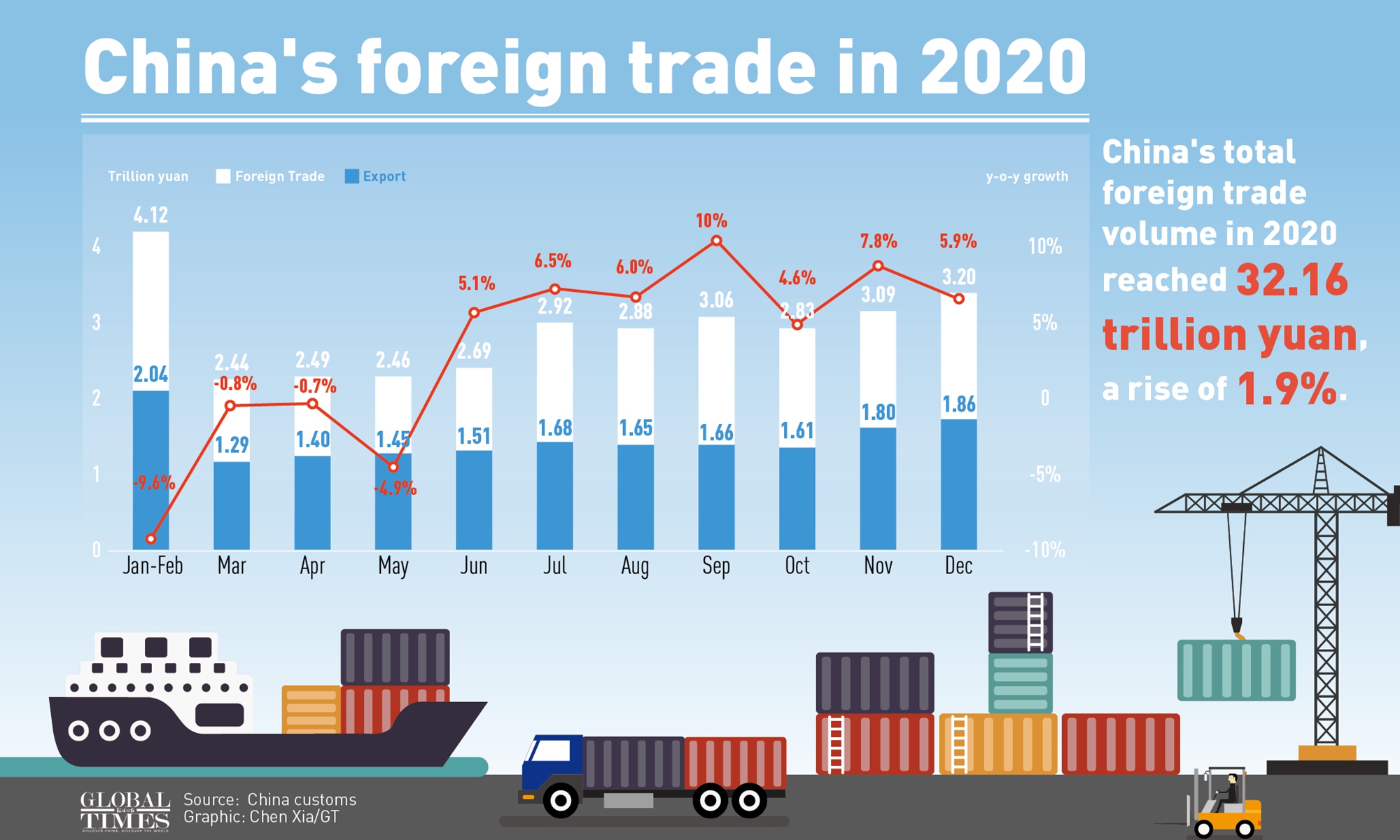 Cảng thượng hải – lớn nhất thế giới
2.3 hàn quốc
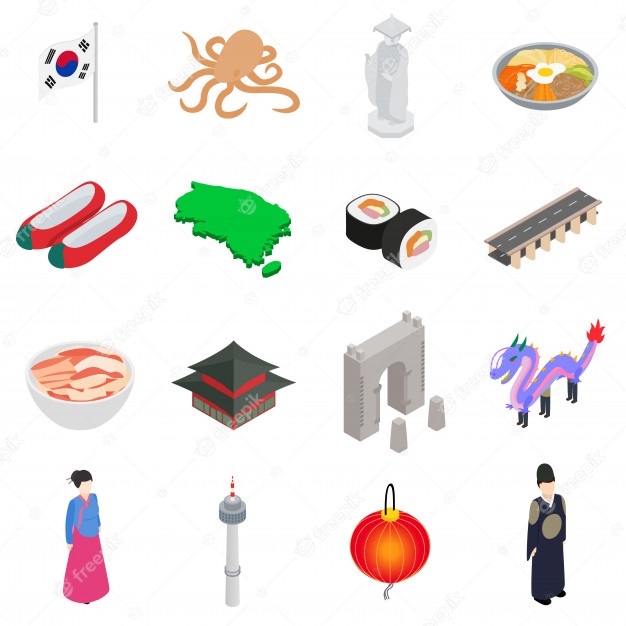 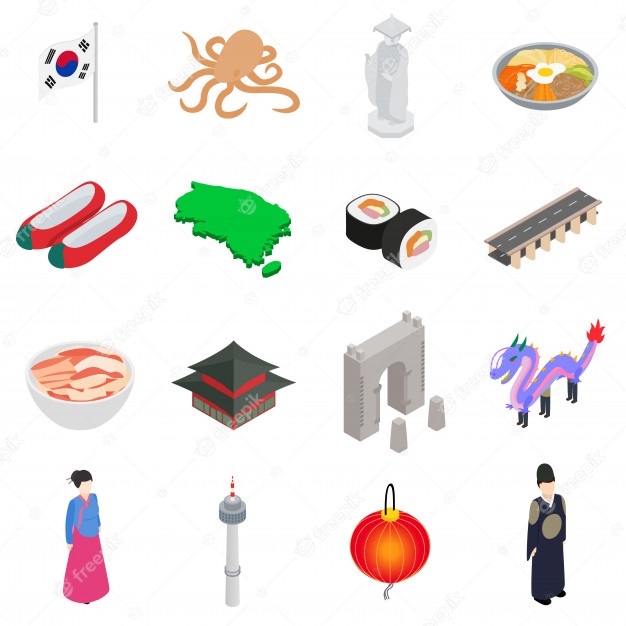 Lao động trình độ cao
Hạ tầng phát triển
Kĩ thuật mạnh
Chất lượng cuộc sống cao
Tuổi thọ, y tế, giáo dục tốt
Nhiều mặt hàng nổi bật như điện tử, truyền hình, thương mại…
Công nghiệp chủ đạo
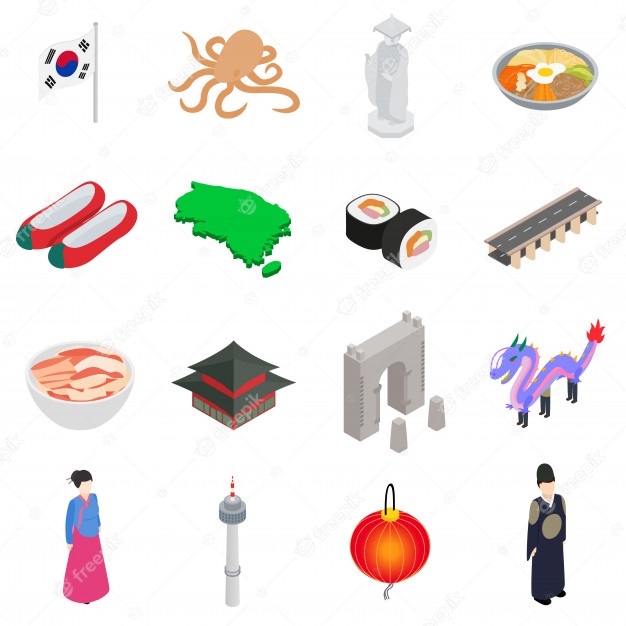 Công nghiệp hàn quốc
HIỂU Ý ĐỒNG ĐỘI
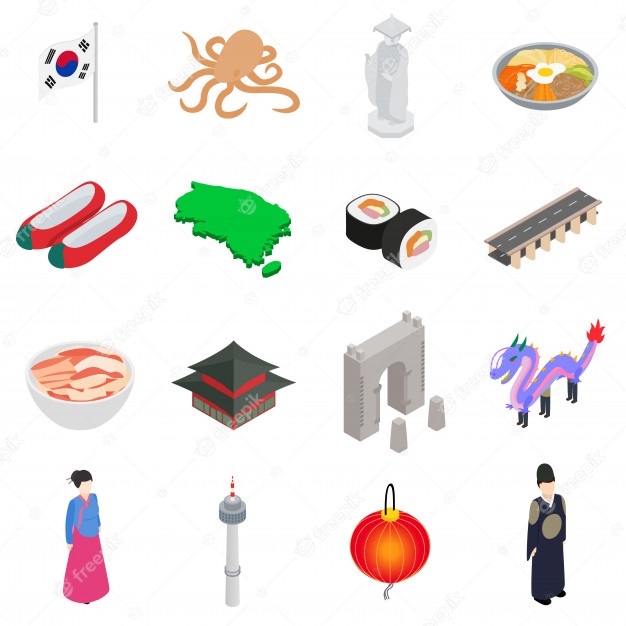 Kim chi
Bắc Kinh
Tokyo
Kimono
Sony
Samsung
Origami
Jeju
Hanbook
Vạn lí trường thành
Phú sĩ
HƯỚNG DẪN
Hình thức: cá nhân/nhóm 
Yêu cầu: Có 10 từ khóa về khu vực Đông Á
2 đại diện nam và nữ lên bảng, quay mặt xuống lớp. Các thành viên trong lớp gợi ý từ khóa xem ai đoán nhanh hơn, đúng hơn
Thời gian: 2 phút
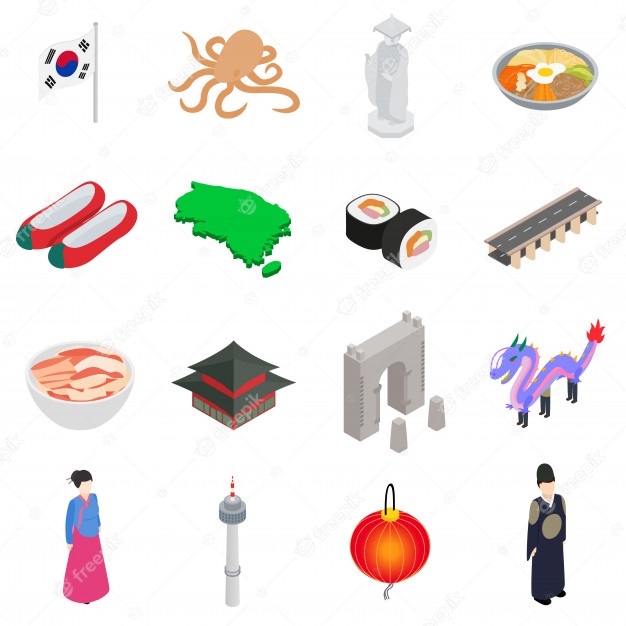 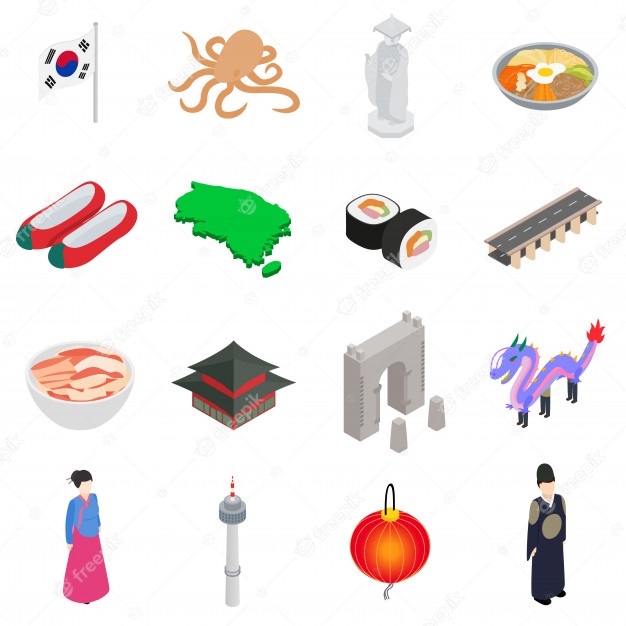 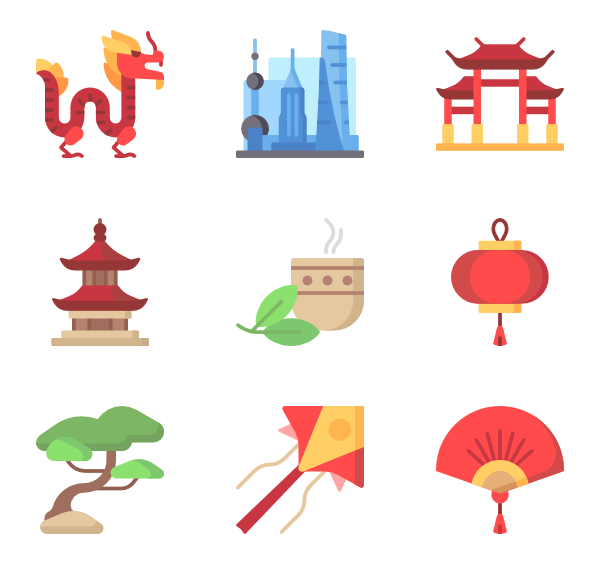 NHIỆM VỤ CHO EM
+ Nêu nhận xét về các mặt hàng xuất khẩu, nhập khẩu của Việt Nam với một số quốc gia Đông Á?
+ Làm thế nào để hàng hóa VN có thể tới các nước HQ và NB nhiều hơn nữa?
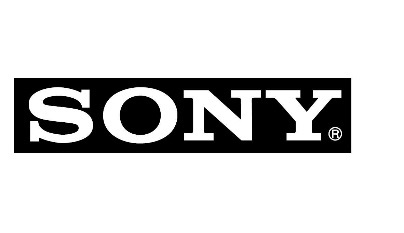 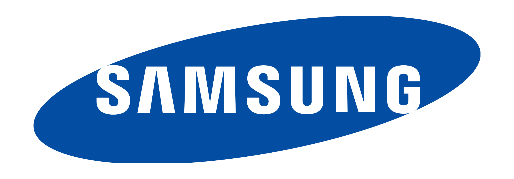 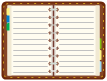 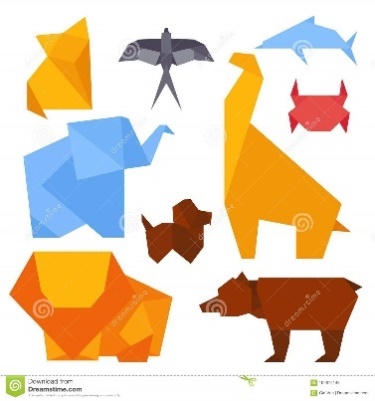 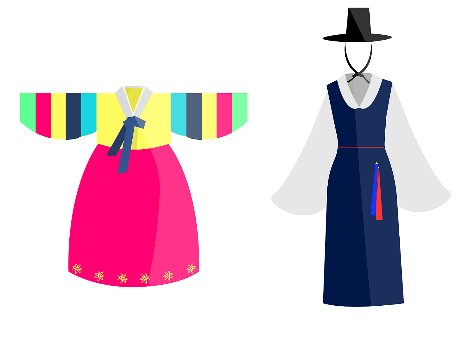 Thời hạn hoàn thành 1 tuần
Trình bày vắn tắt thông tin trước lớp
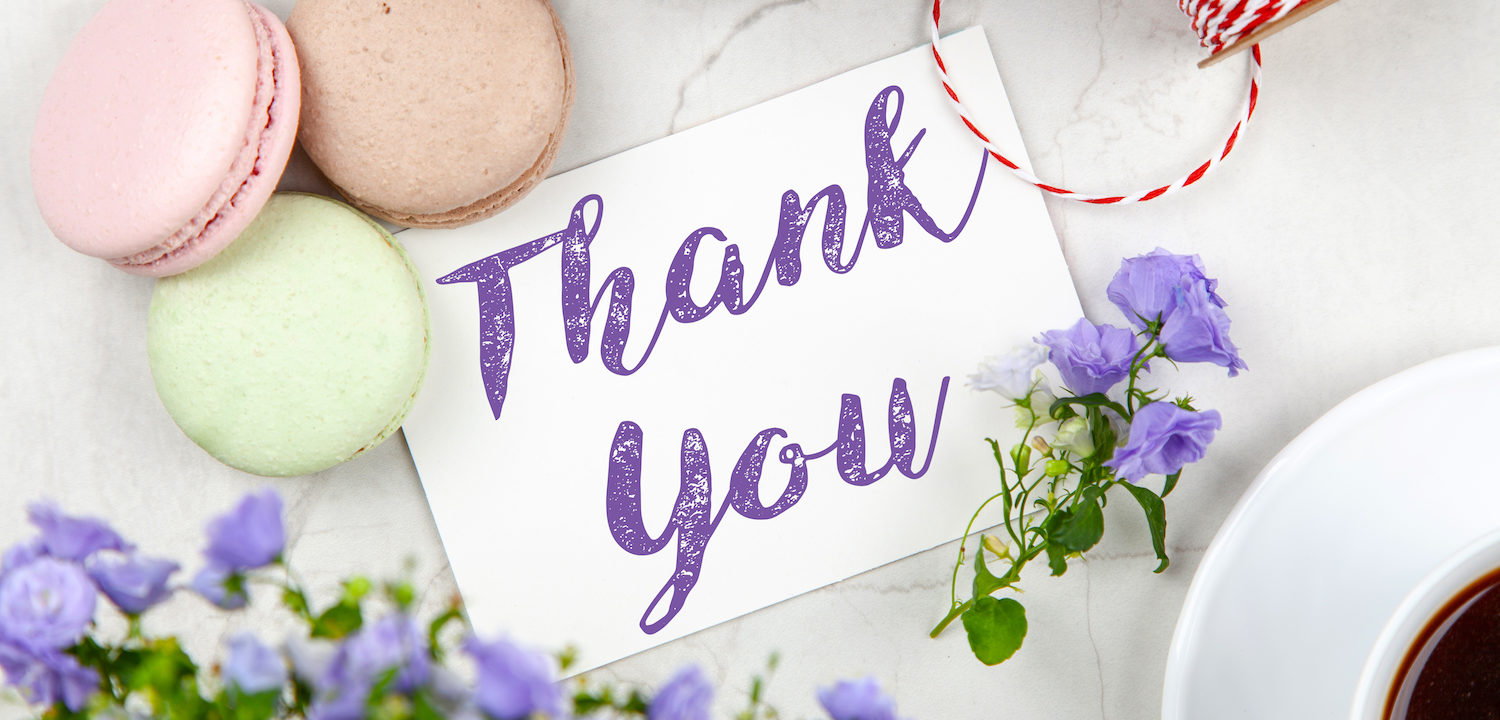